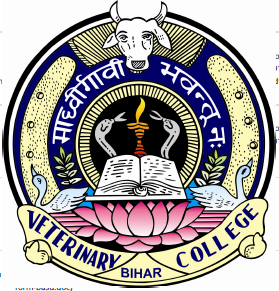 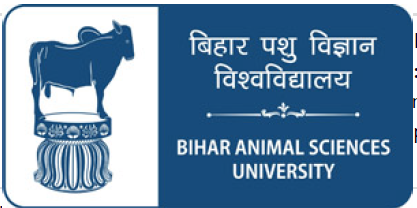 VSR Unit 5: Ovariohysterectomy in Dogs
Dr. Ramesh Tiwary
Assistant Professor
Deptt. of Veterinary Surgery and Radiology
Terms
Neuter refers to ovariohysterectomy (OVH) (surgical removal of the ovaries and uterus).
Ovariectomy (OVE) (surgical removal of the ovaries alone).
Oopherectomy: Surgical removal of the healthy ovaries alone
Overiotomy: Removal of diseased ovaries (Neoplastic or cystic changes )
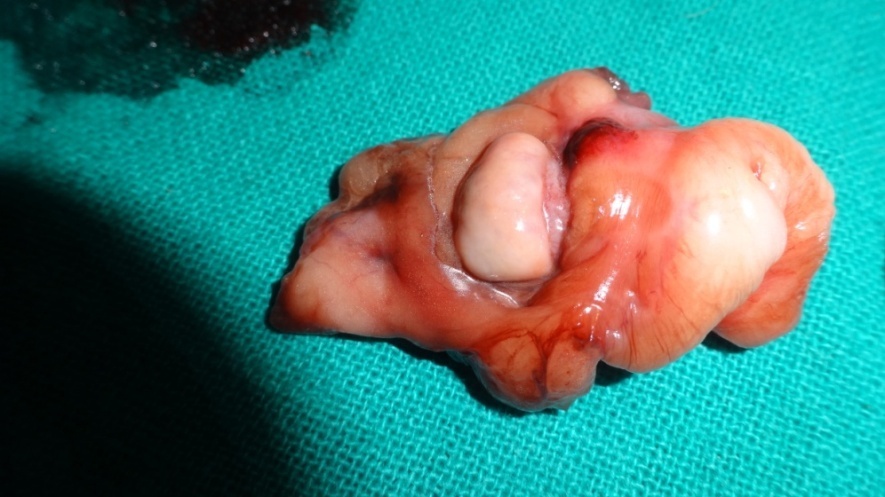 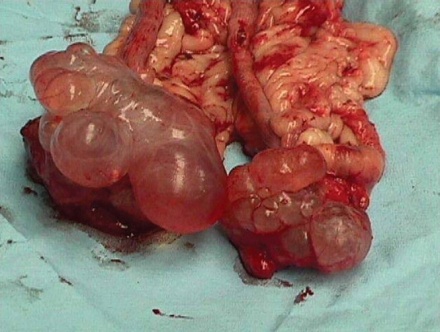 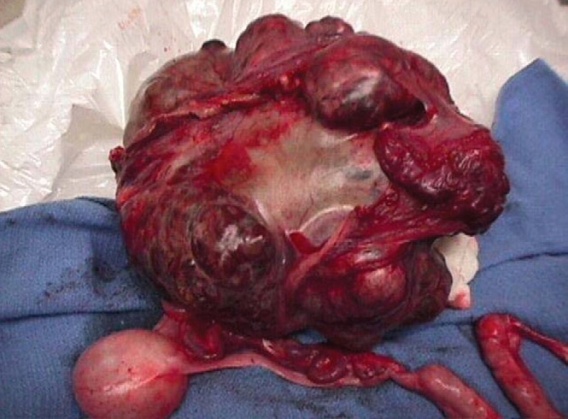 Indications
To prevent estrous cycles and unwanted pregnancy.
Prevention of pyometra and ovarian or uterine neoplasia.
To reduce the Incidence of mammary tumors.
To prevent vertical transmission of undesirable gene.
Therapeutic Indications
Animals with pyometra
Dystocia
Uterine or ovarian cancer
Vaginal hyperplasia or prolapse
Congenital clotting disorders
Eliminates hormonal changes that interfere with medical therapy for diabetes mellitus or epilepsy.
Surgical Anatomy
Rt. Ovary: Artery and vein Aorta
Lt. Ovary: A-Aorta, Vein-Renal Vein
Approach
Linea Alba: Least bleeding, Slow healing, Chances Post operative infection


Right Flank: Less bleeding, Fast healing, Chances Post operative infection



Laparoscopic: Almost least bleeding, Least post operative infection
Right Flank
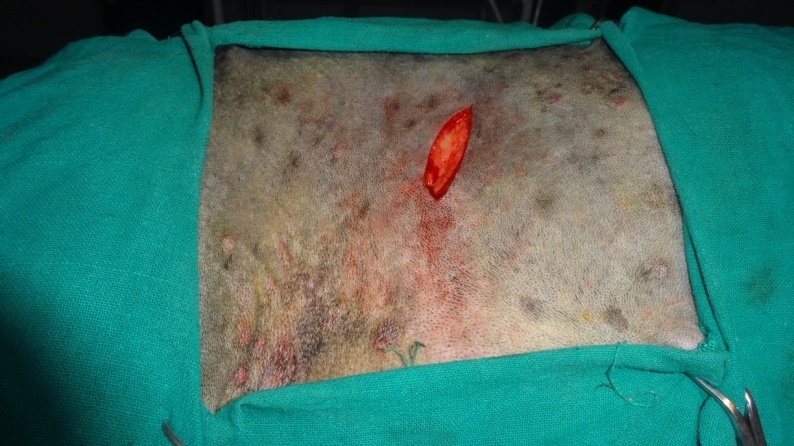 OVE/ OR OVH
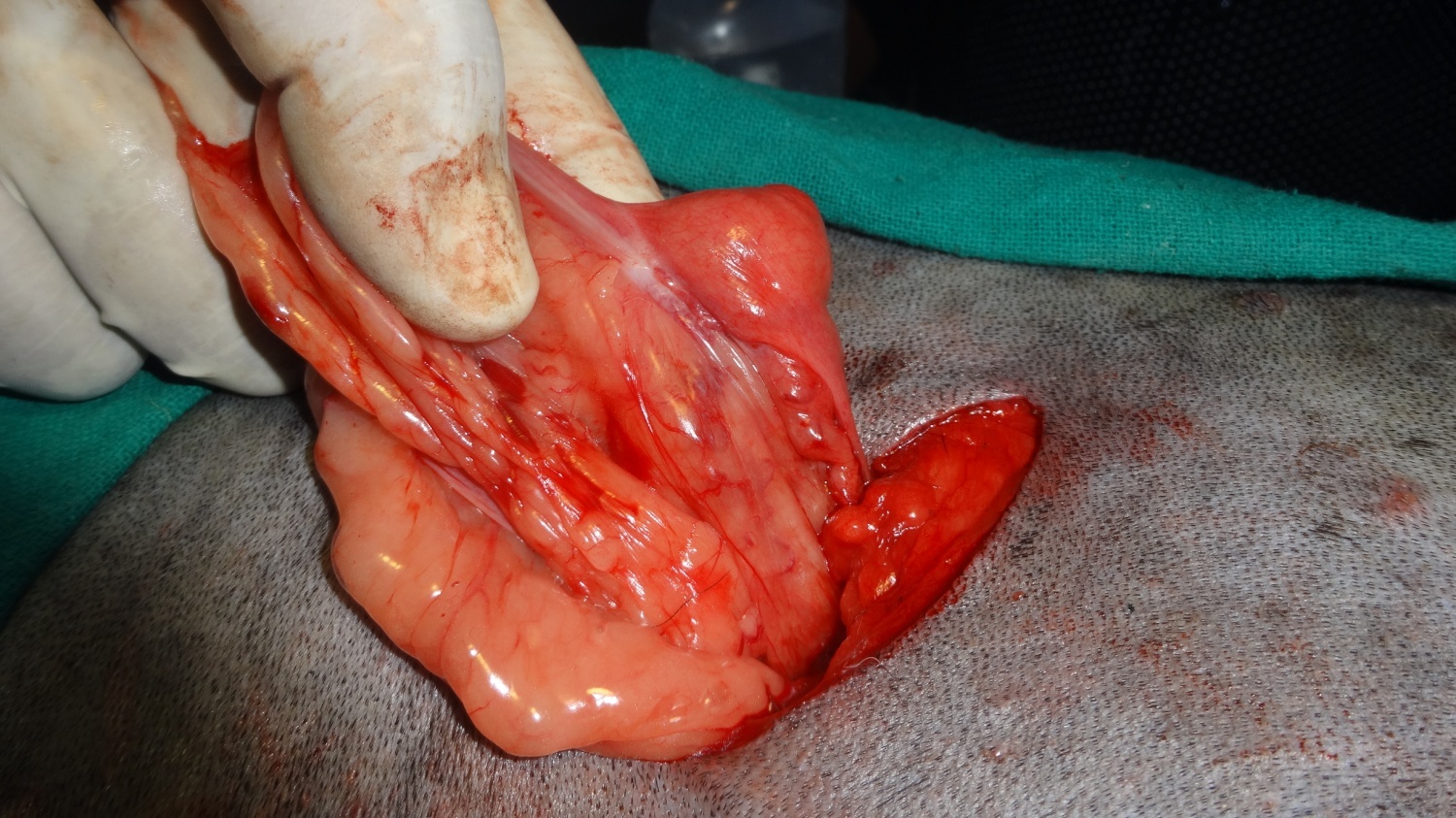 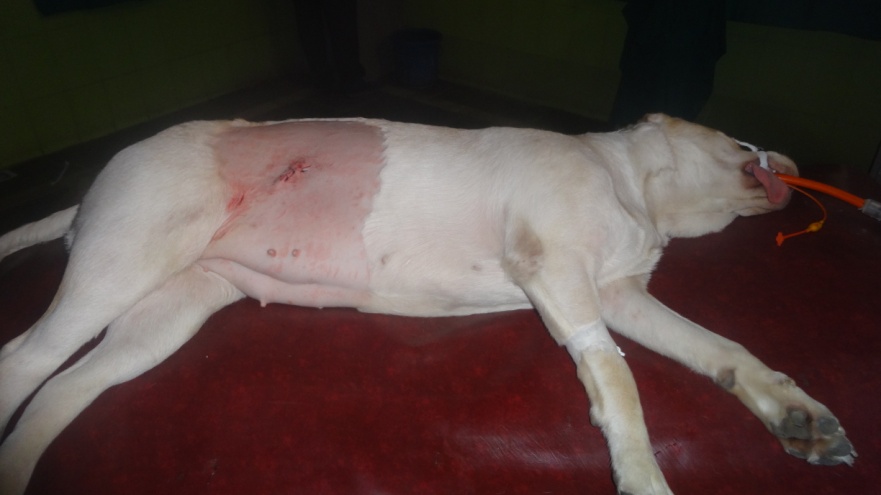 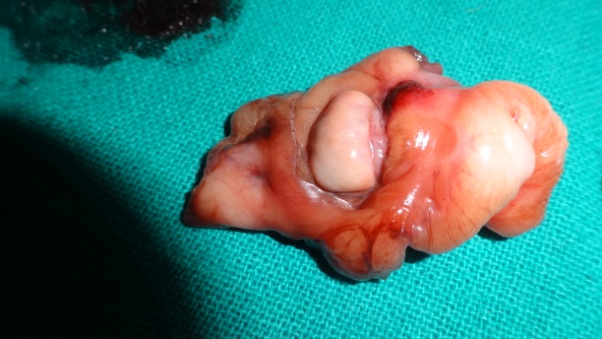 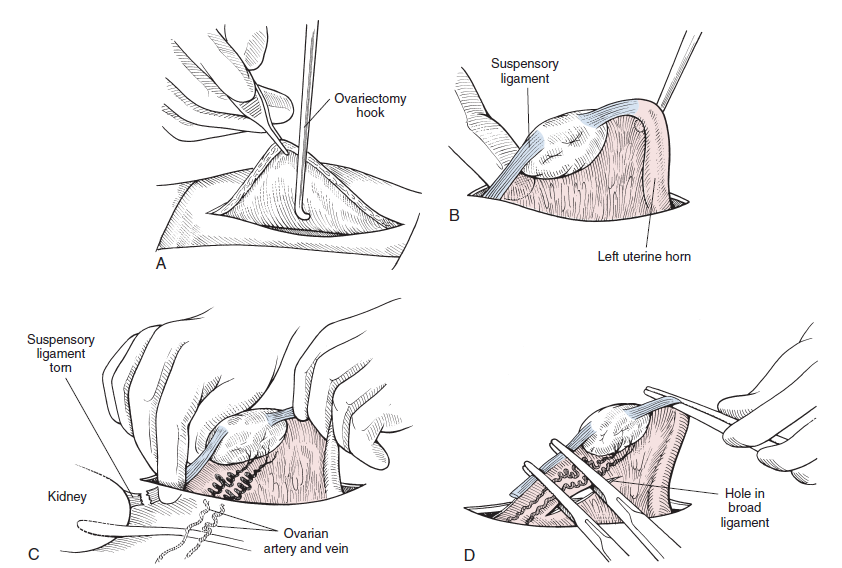 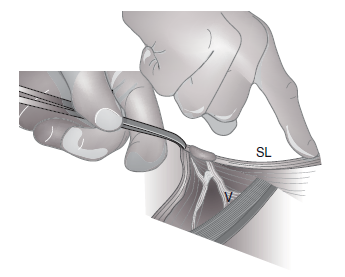 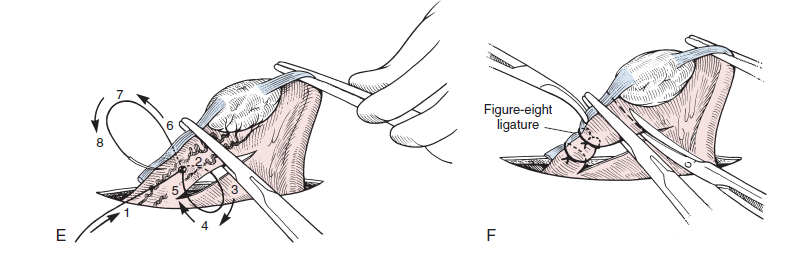 If the broad ligament contains an excessive
	amount of fat,
 The vessels within it may need to be
   ligated.
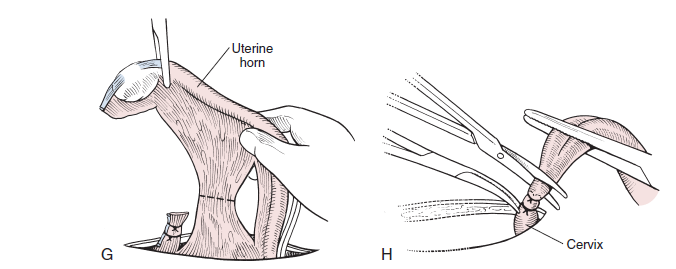 Placement of Ligature in Uterine Body
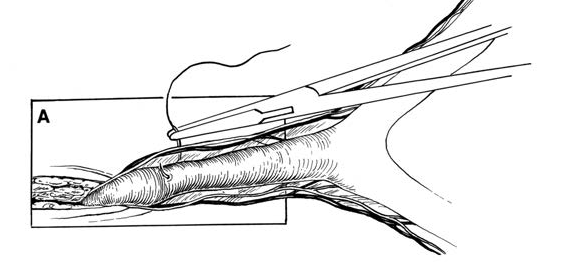 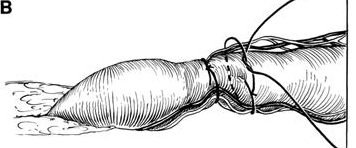 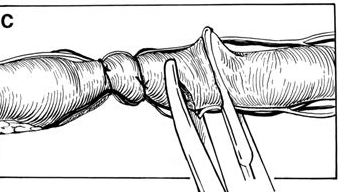 Place ligature in front of the cervix
Linea Alba
Make a midline abdominal incision
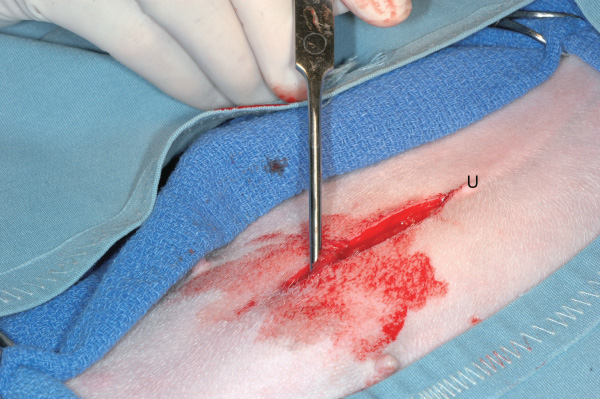 Laparoscopic
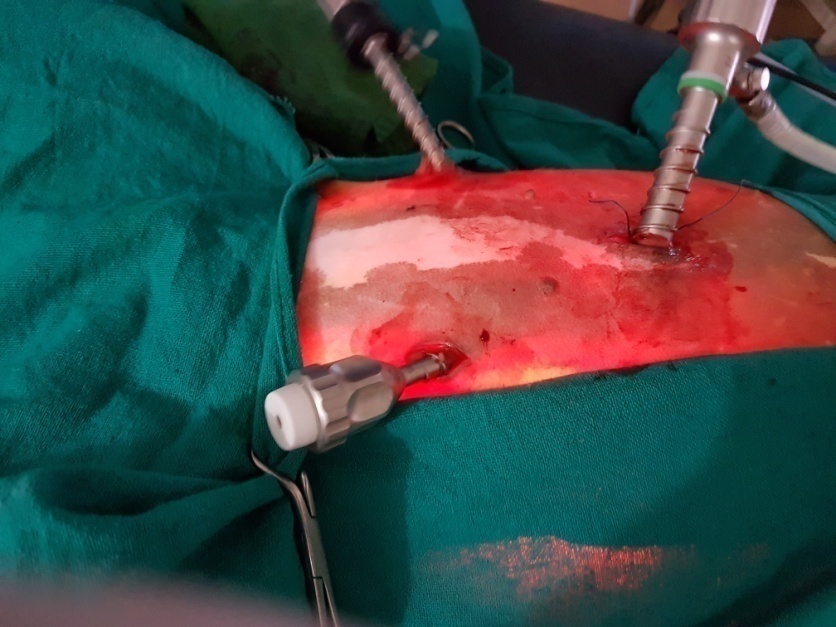 Port Placed in triangular fashion
Port Placed in straight line
Camera port Central and caudal to Umbilicus
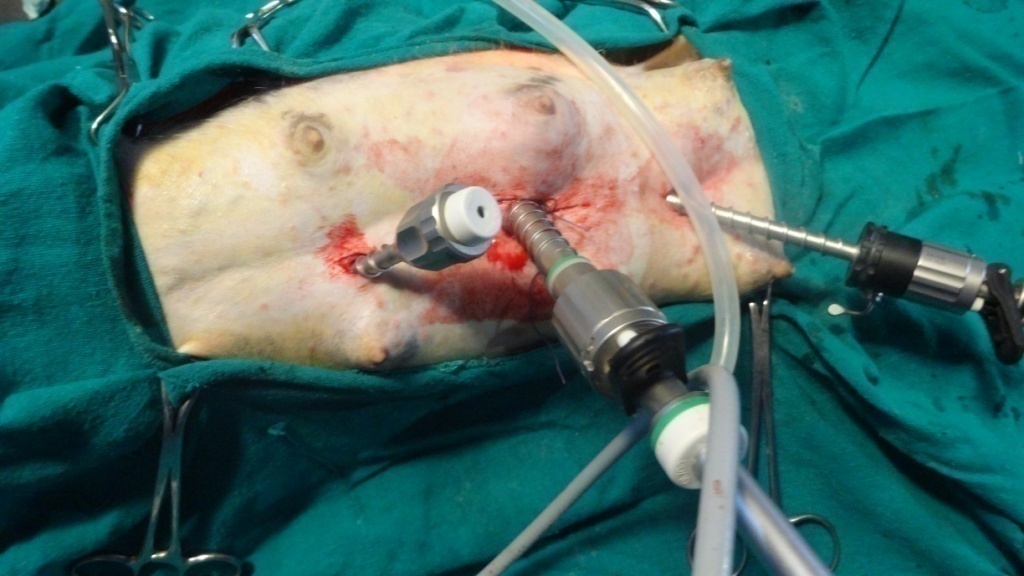 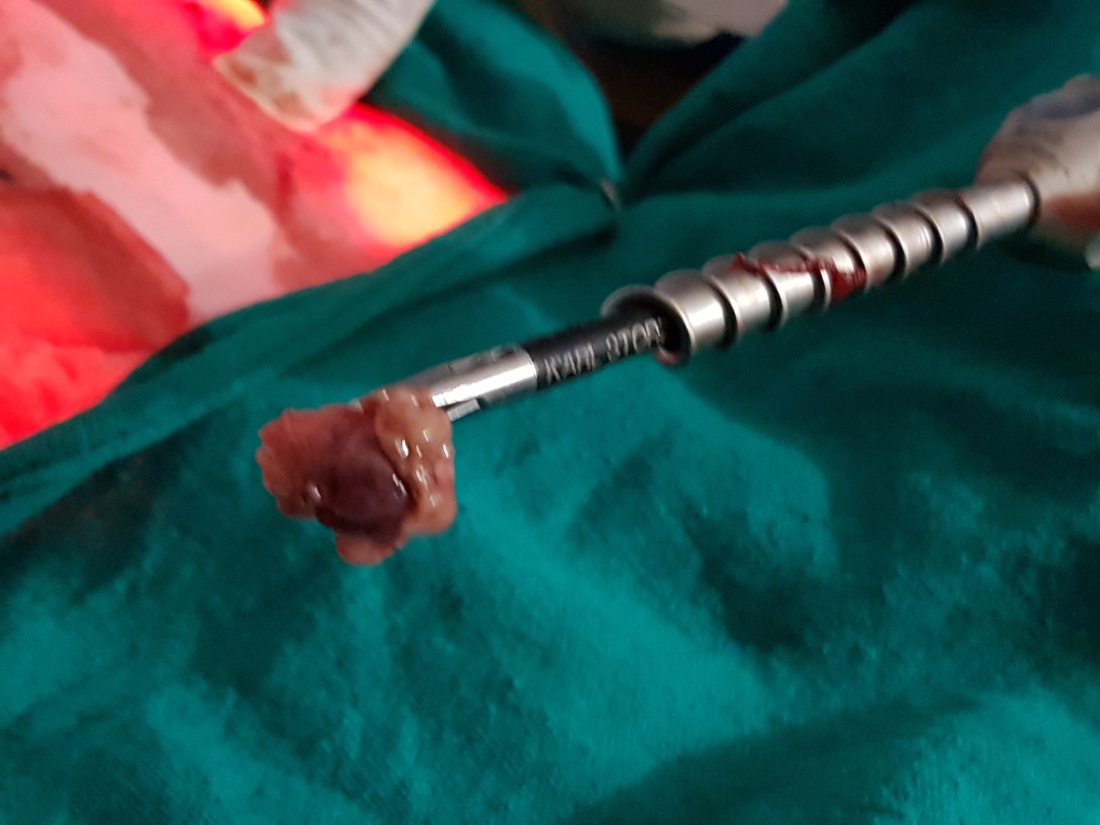 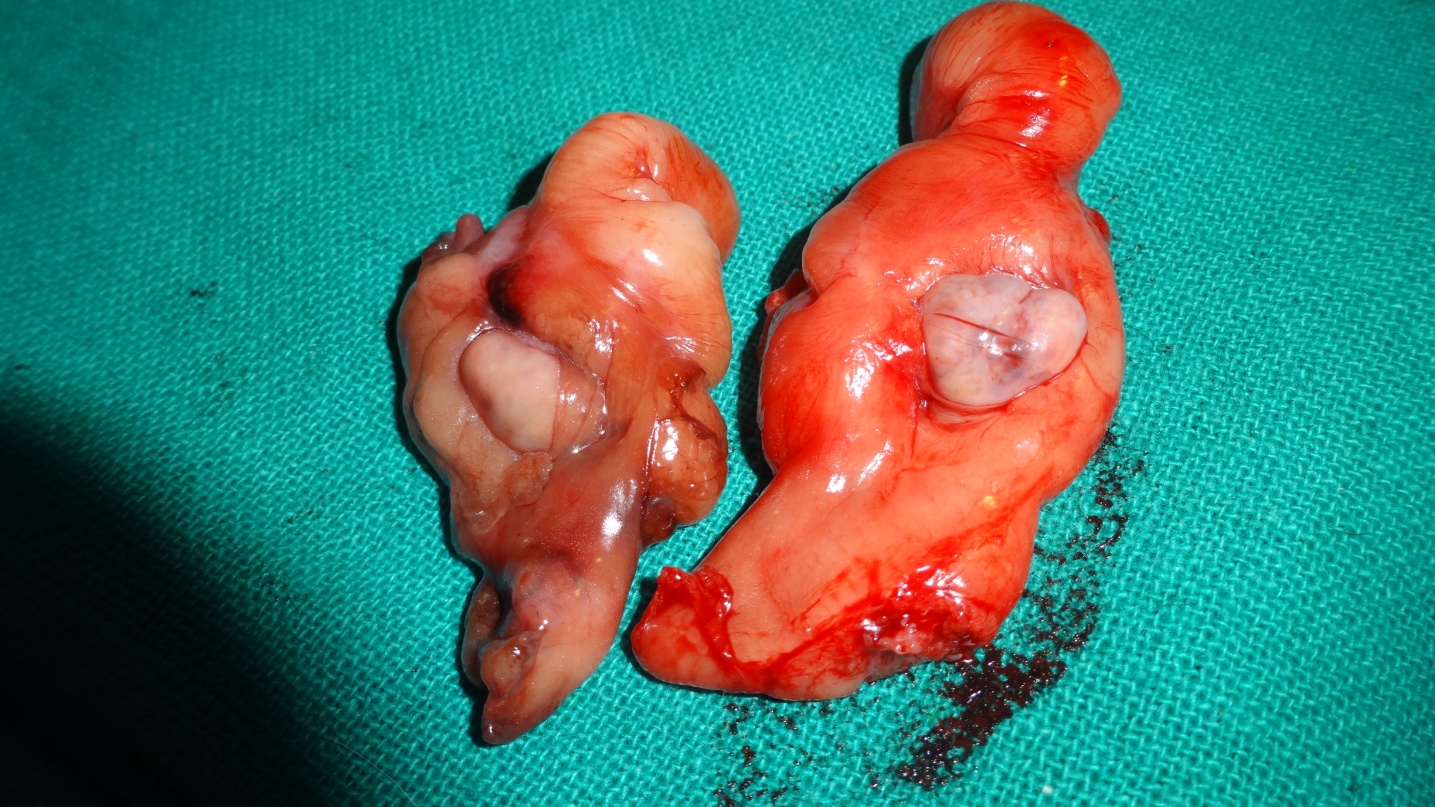 Post operative complications
Urinary incontinence: 
       Phenylpropanolamine (1.5-2.0 mg/kg PO, 	bid to tid) 
       Diethylstilbestrol at 0.1 to 1.0 mg per day for 	3 to 5 days, followed by a maintenance does of 1.0 mg per week
Eunuchoid Syndromes
    Observed in working dogs after OVH
    Affected dogs have decreases in aggression, interest in work, and stamina.
Autotransplantation of an ovary to the subserosa of the stomach wall
The graft produces estradiol and progesterone,
Partially metabolized by the liver. 
Circulating estradiol levels are inadequate to initiate estrus, but they are sufficient to prevent the eunuchoid syndrome.
Uterine Stump Pyometra:
 Uterine stump pyometra can occur if the animal has elevated blood progesaterone levels.
Uterine stump pyometra can be prevented by
    ensuring complete removal of the ovaries during OVH.